Folclore brasileiro
curupira
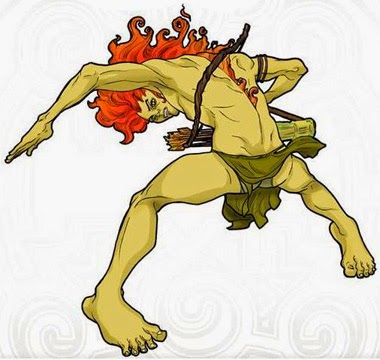 Animação lobisomen
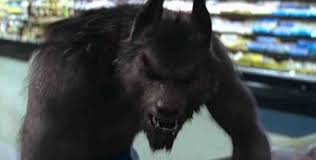 Mula sem cabesa
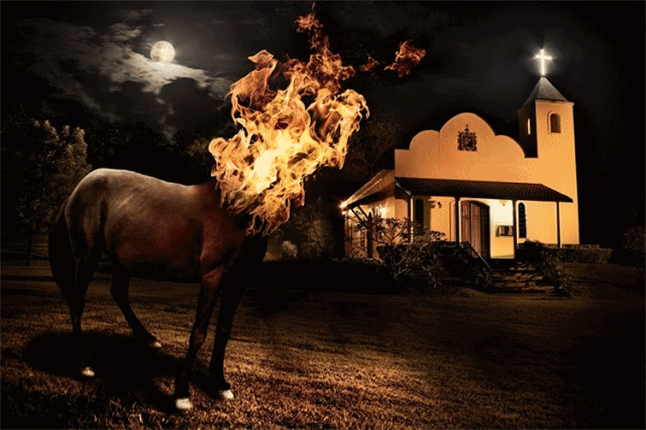 Saci perere
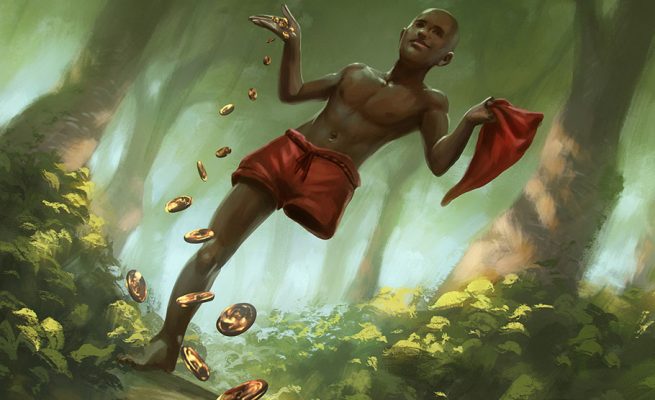 iara
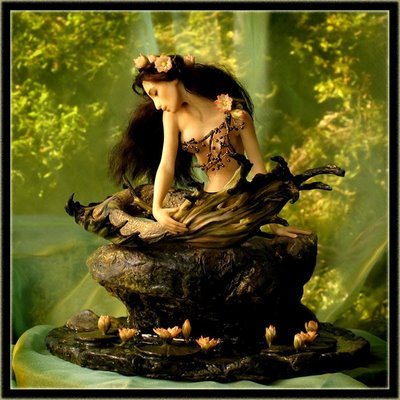